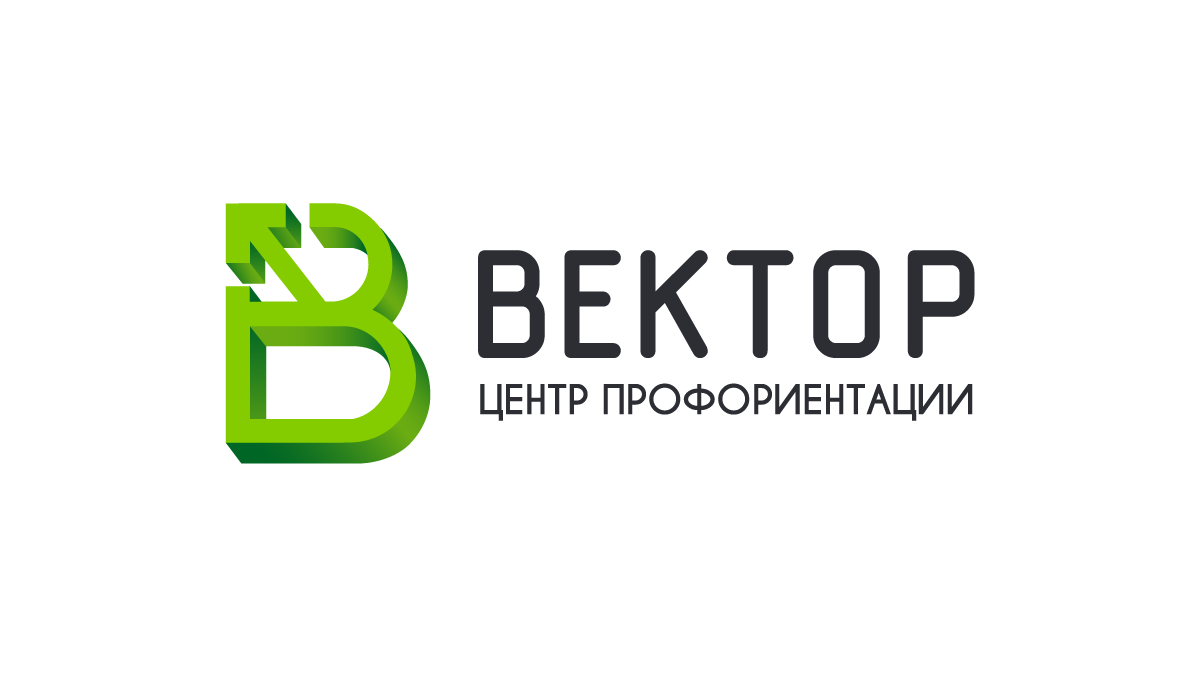 «Сбор сведений о профессиональных планах учащихся 9-х и 11-х классов Кировского района 
на 2021-2022 учебные года»
1
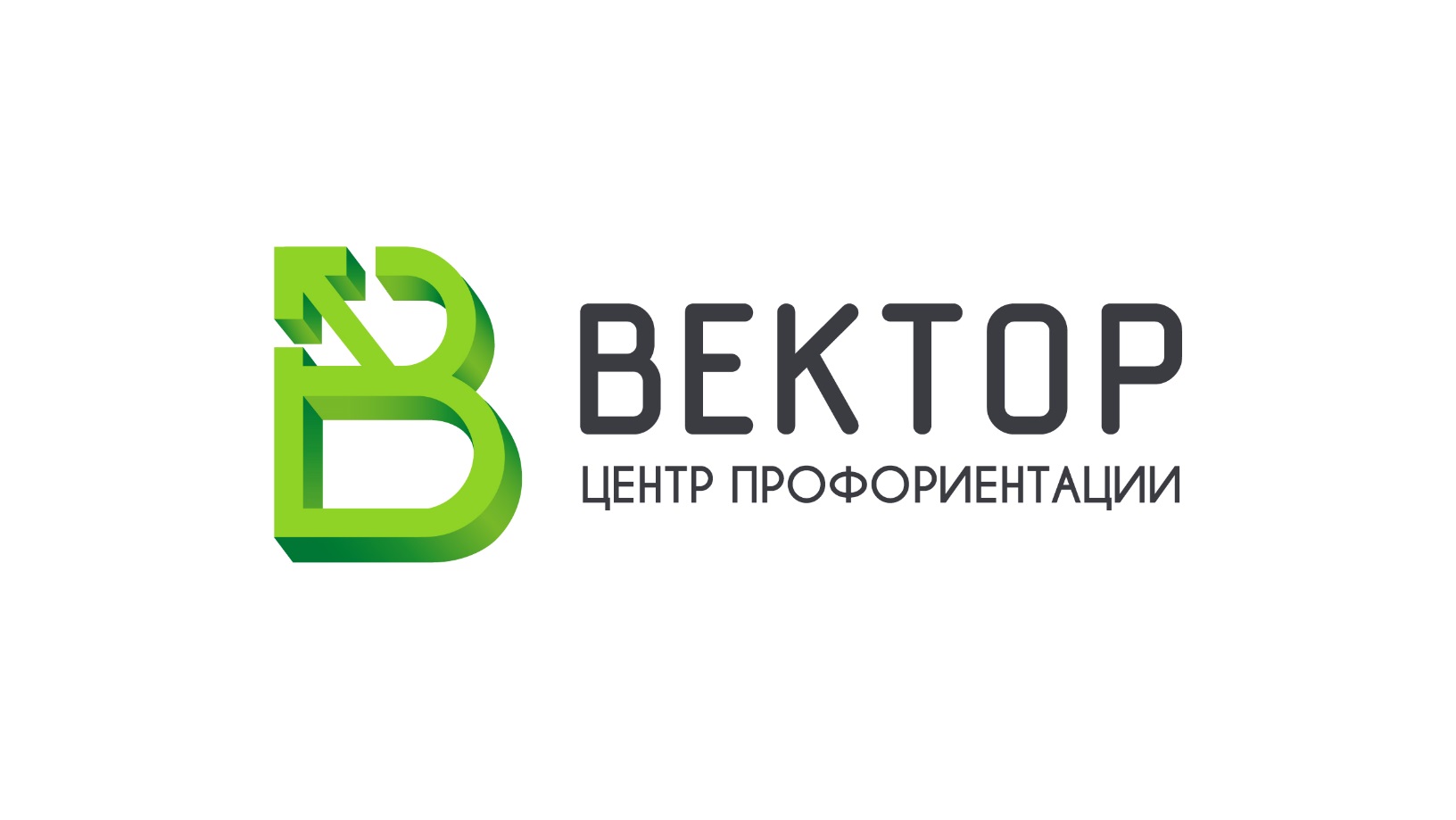 9 КЛАССЫ
2
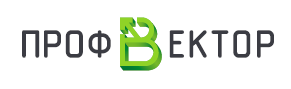 Опрос выполнен СПб ГБУ «Центр содействия занятости и профессиональной ориентации молодёжи «ВЕКТОР» по материалам, предоставленными образовательными учреждениями Кировского района.   
Опрос проводился в 2021-2022 году.
3
В 2022 году приняли участие в опросе 9-классники следующих школ Кировского района:
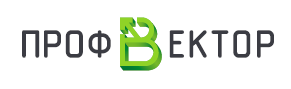 Всего в опросе приняло участие 39 школ, 677 человека, из них 320 – юноши, 357 – девушки.
4
Распределение выборов 9-классников по группам профессий/специальностей (уровня СПО и ВПО)
Распределение ответов 9-классников по выбору дальнейшего образовательного маршрута
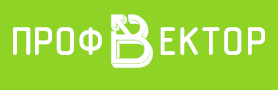 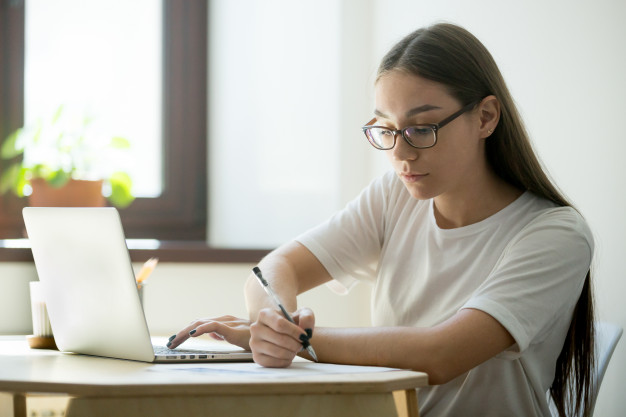 6
ТОП-10 рейтинга профессий/специальностей СПО (после 9 класса)
7
ОСТАЛЬНЫЕ ПРОФЕССИИ
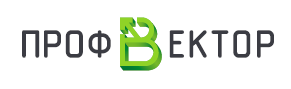 8
УЧЕБНЫЕ УЧРЕЖДЕНИЯ СПО, в которые респонденты собираются поступать после 9 класса
9
УЧЕБНЫЕ УЧРЕЖДЕНИЯ СПО, в которые респонденты собираются поступать после 9 класса
10
УЧЕБНЫЕ УЧРЕЖДЕНИЯ СПО, в которые респонденты собираются поступать после 9 класса
11
УЧЕБНЫЕ УЧРЕЖДЕНИЯ СПО, в которые респонденты собираются поступать после 9 класса
12
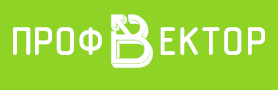 Выбор учебного заведения после 11-го класса
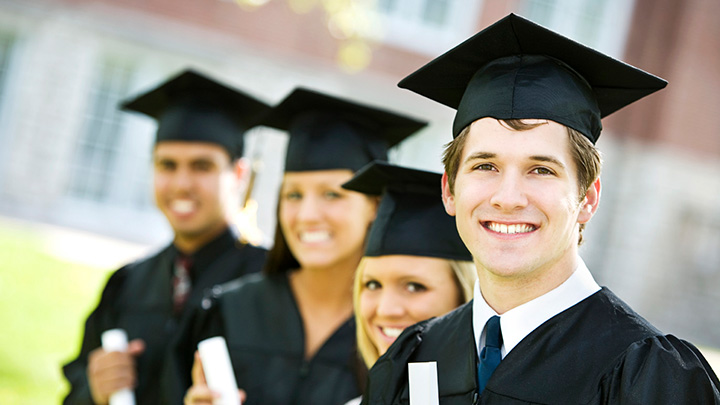 13
Рейтинг профессий и специальностей СПО (после 11 класса)
14
ТОП-10 рейтинга профессий/специальностей ВПО (после 11 класса)
15
ОСТАЛЬНЫЕ ПРОФЕССИИ
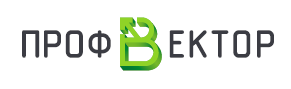 16
ТОП-10 УЧЕБНЫХ УЧРЕЖДЕНИЙ ВПО, в которые респонденты собираются поступать после 11 класса
17
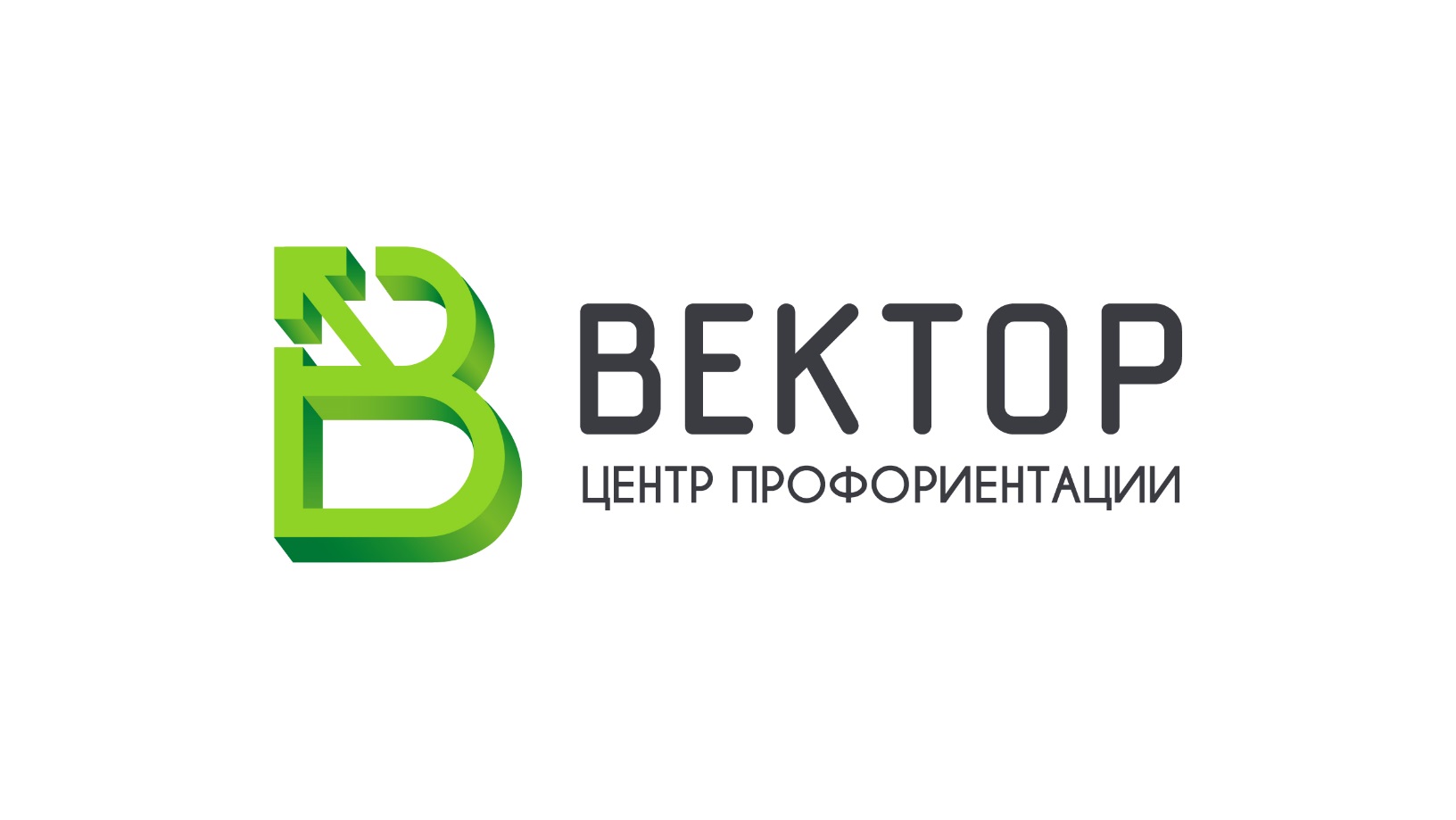 11 КЛАССЫ
18
В 2021/2022 году приняли участие в опросе 11-классники следующих школ Кировского района:
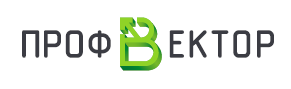 Всего в опросе приняло участие 37 школ, 610 человек, из них 275 – юноши, 335 – девушек.
19
ВЫБОР ПРОФЕССИИ
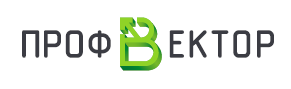 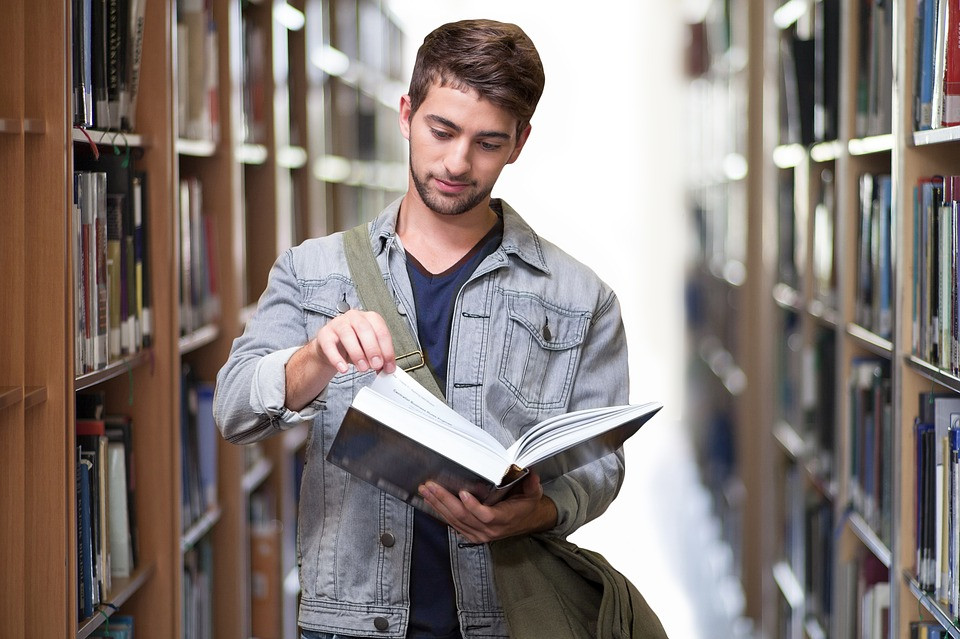 Профессия не выбрана – 3,5%
Профессия выбрана – 96,5%
20
Распределение выборов 11-классников по группам профессий/специальностей (уровня СПО и ВПО)
21
ТОП-10 рейтинга профессий/специальностей ВПО
22
ТОП-10 рейтинга профессий/специальностей СПО
23
ОСТАЛЬНЫЕ ПРОФЕССИИ
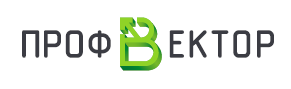 24
УЧЕБНЫЕ УЧРЕЖДЕНИЯ ВПО, в которые респонденты собираются поступать после 11 класса
25
УЧЕБНЫЕ УЧРЕЖДЕНИЯ ВПО, в которые респонденты собираются поступать после 11 класса
26
УЧЕБНЫЕ УЧРЕЖДЕНИЯ ВПО, в которые респонденты собираются поступать после 11 класса
27
УЧЕБНЫЕ УЧРЕЖДЕНИЯ ВПО, в которые респонденты собираются поступать после 11 класса
28
Учебные учреждения СПО, в которые респонденты собираются поступать после 11 класса
29
Учебные учреждения СПО, в которые респонденты собираются поступать после 11 класса
30
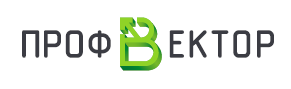 Спасибо за внимание!
31